Полоцкое княжество в X-XI вв.
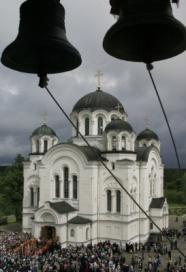 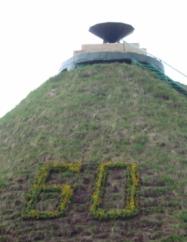 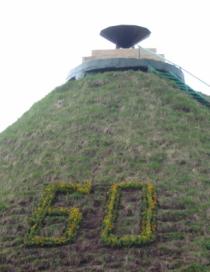 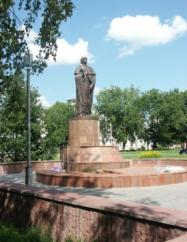 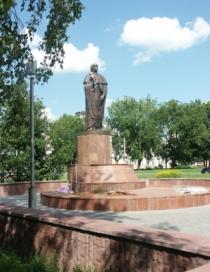 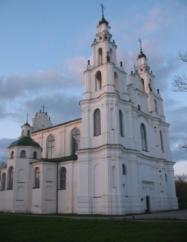 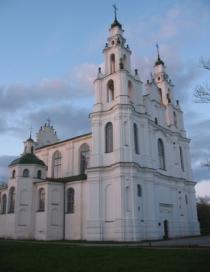 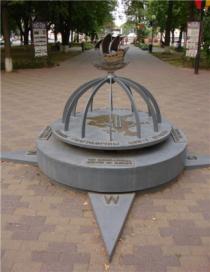 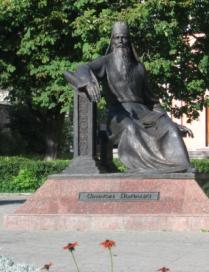 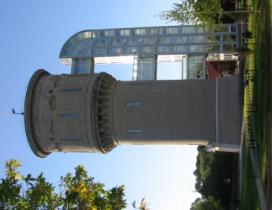 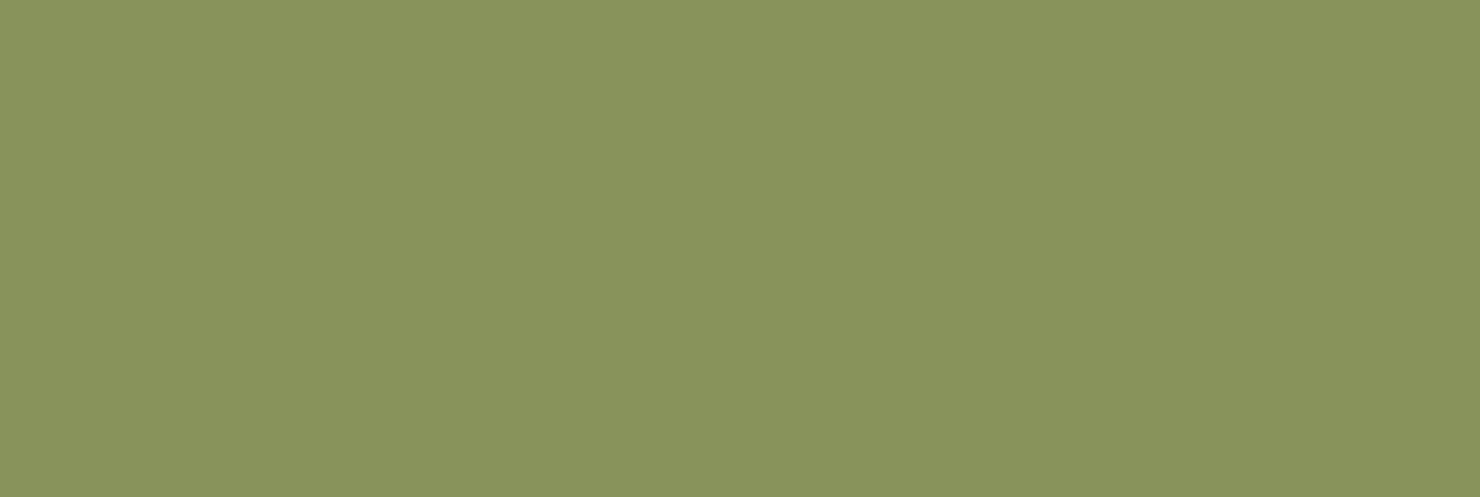 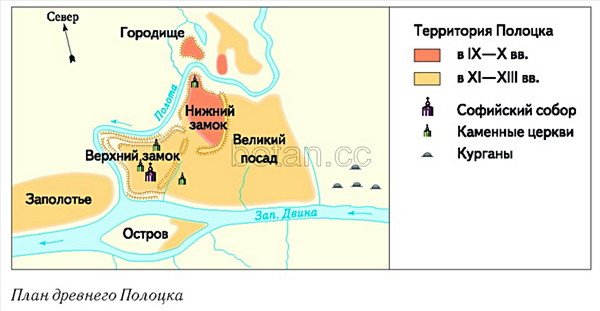 862 год
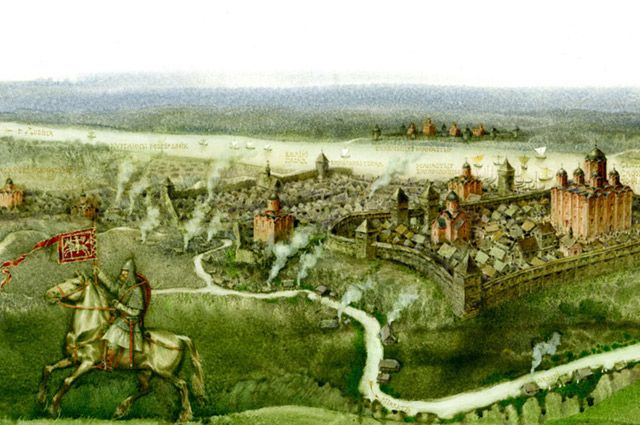 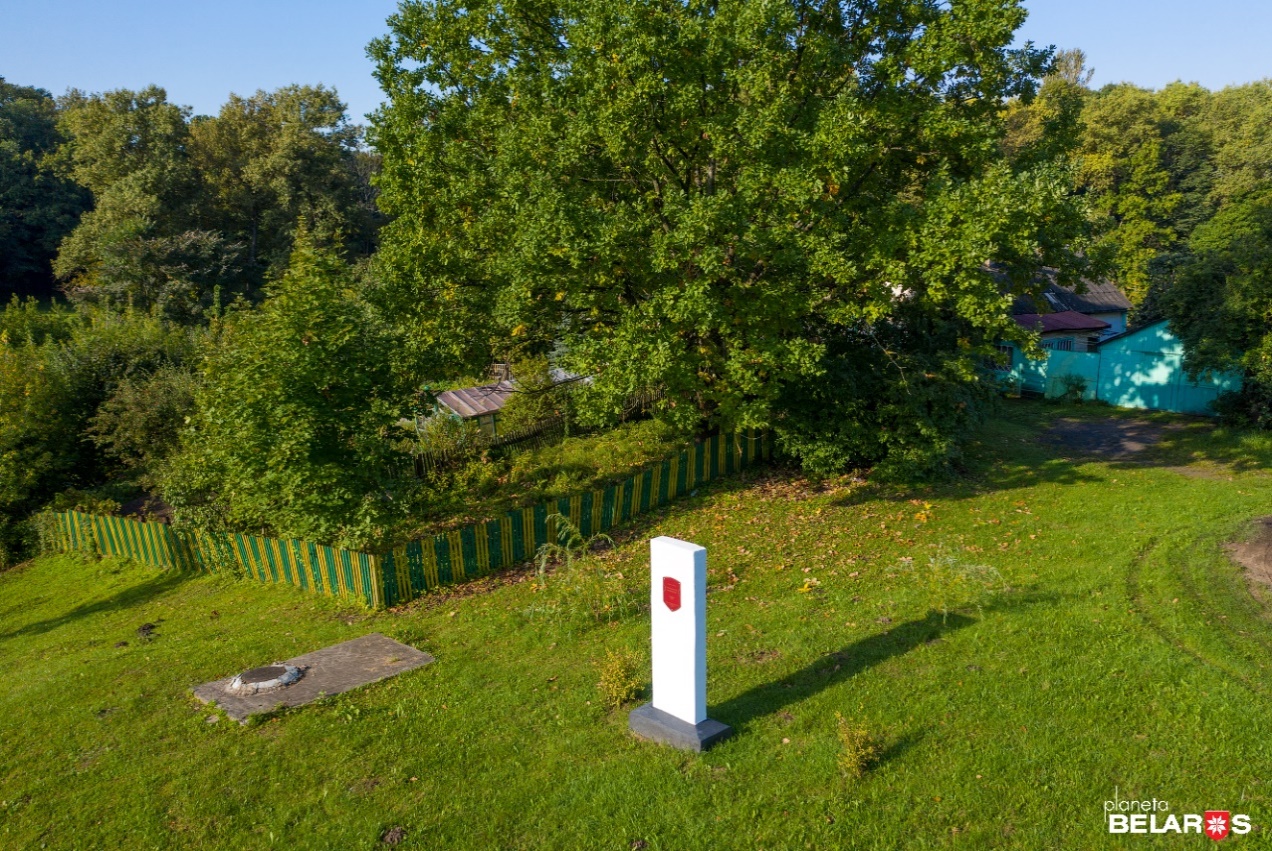 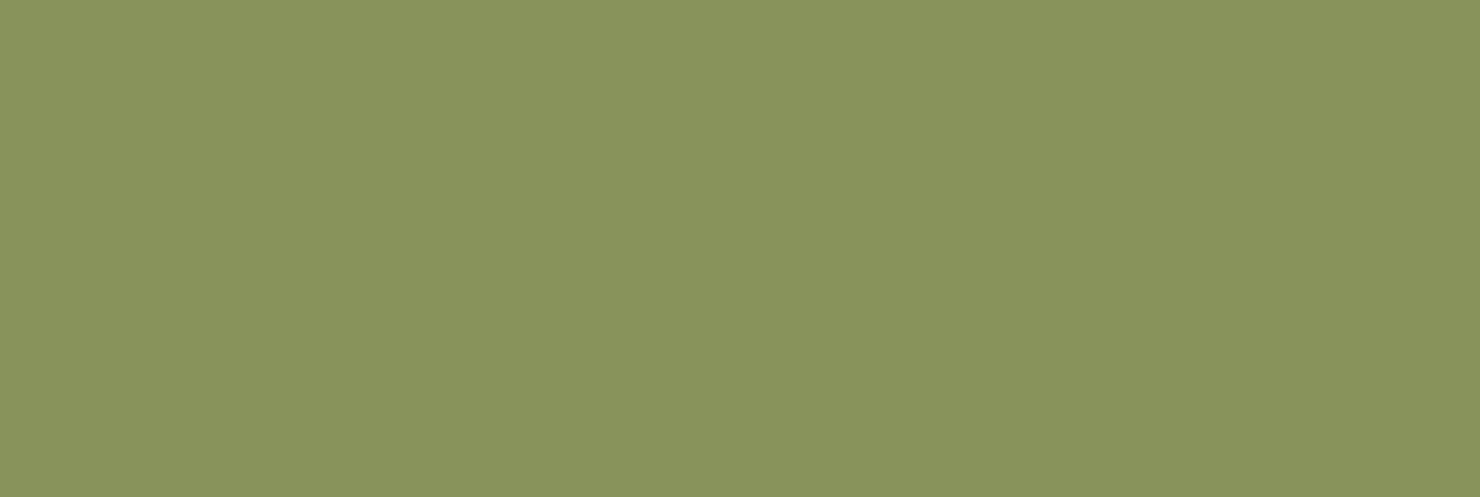 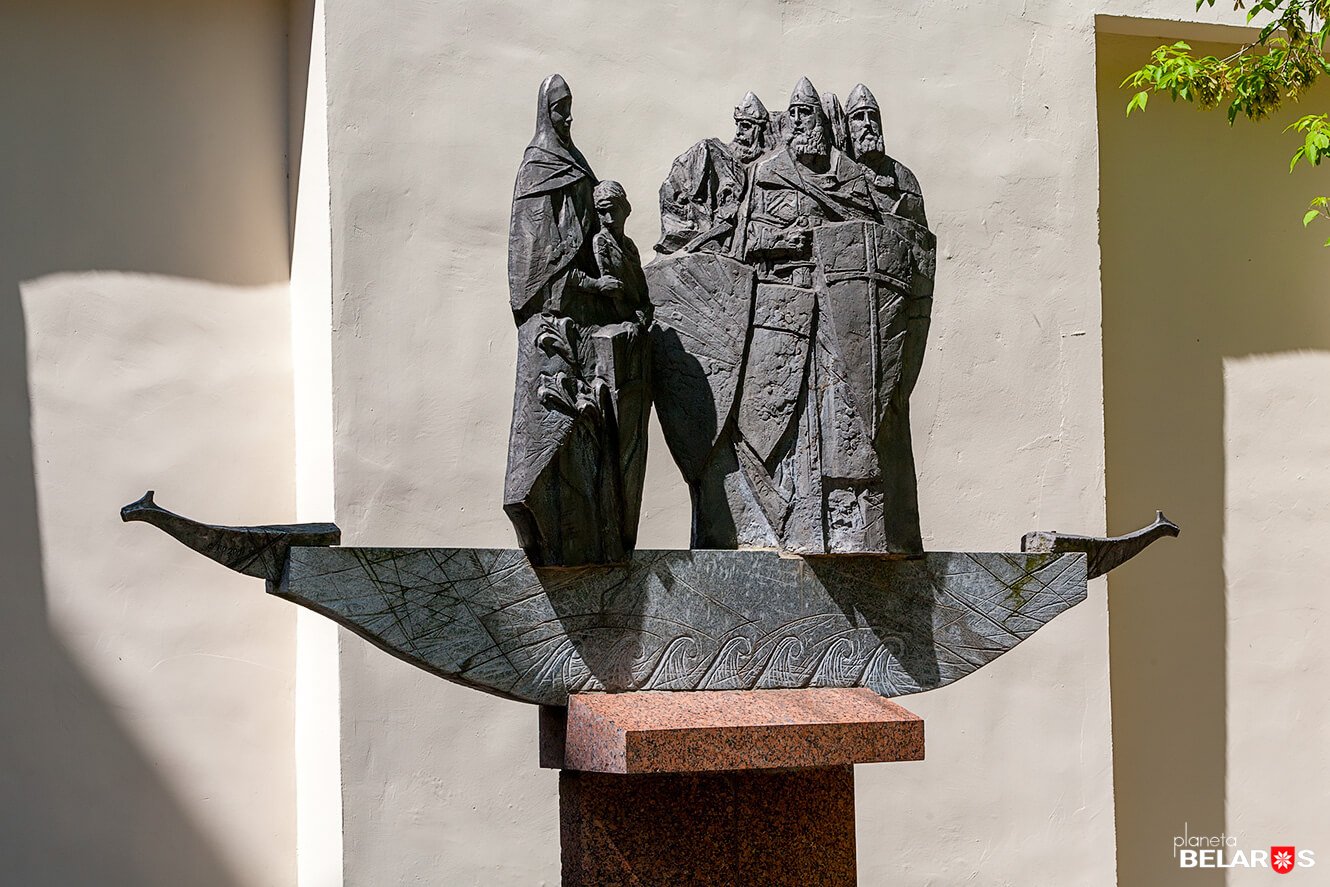 Козьянковский монетный клад. Х в.
Серебро 960°. Чеканка.
 Общий вес — 19871,5 г.
Памятник кривичам 
г. Полоцк
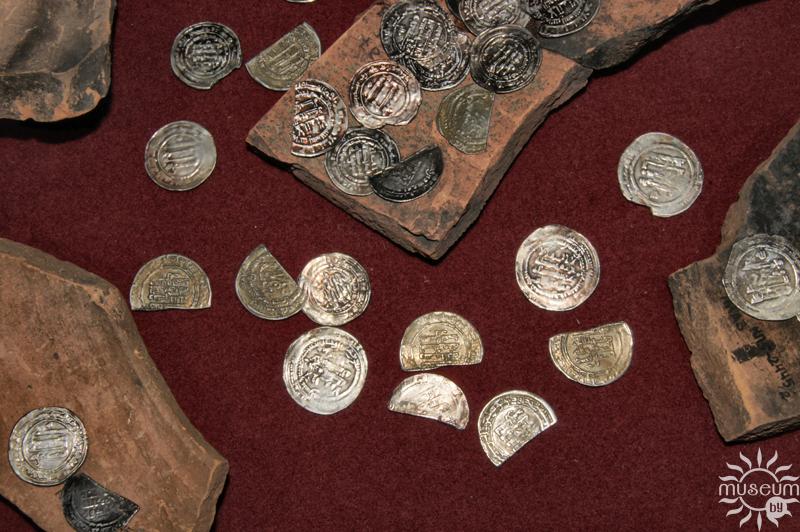 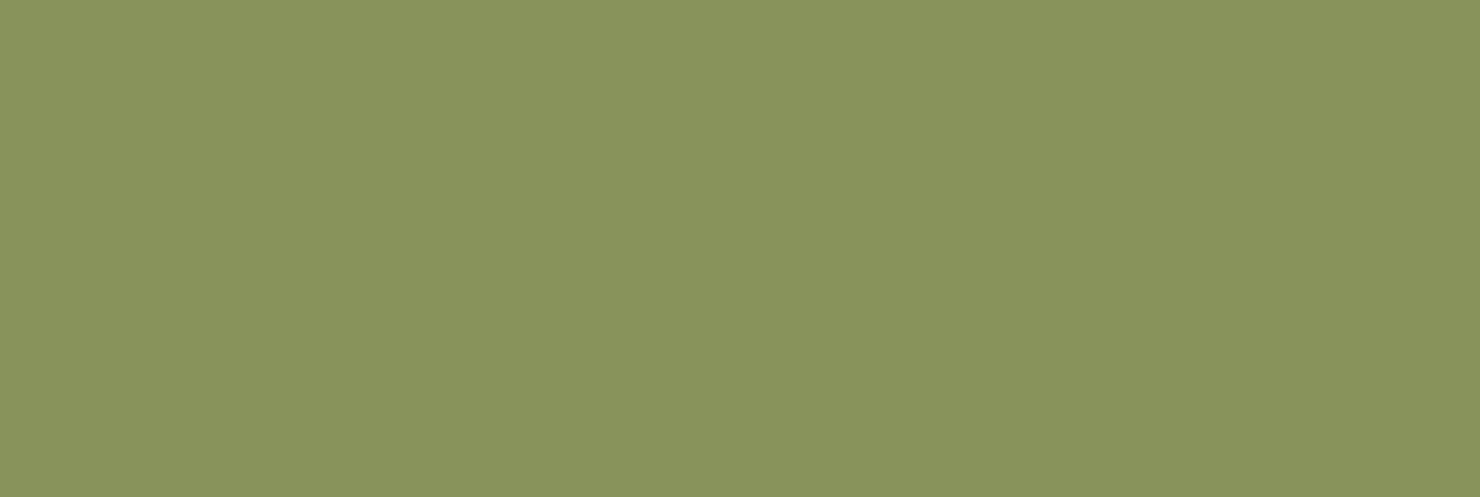 Глиняный или каменный грузик с отверстием в центре.
Одевался на веретено, чтобы увеличить скорость вращения.
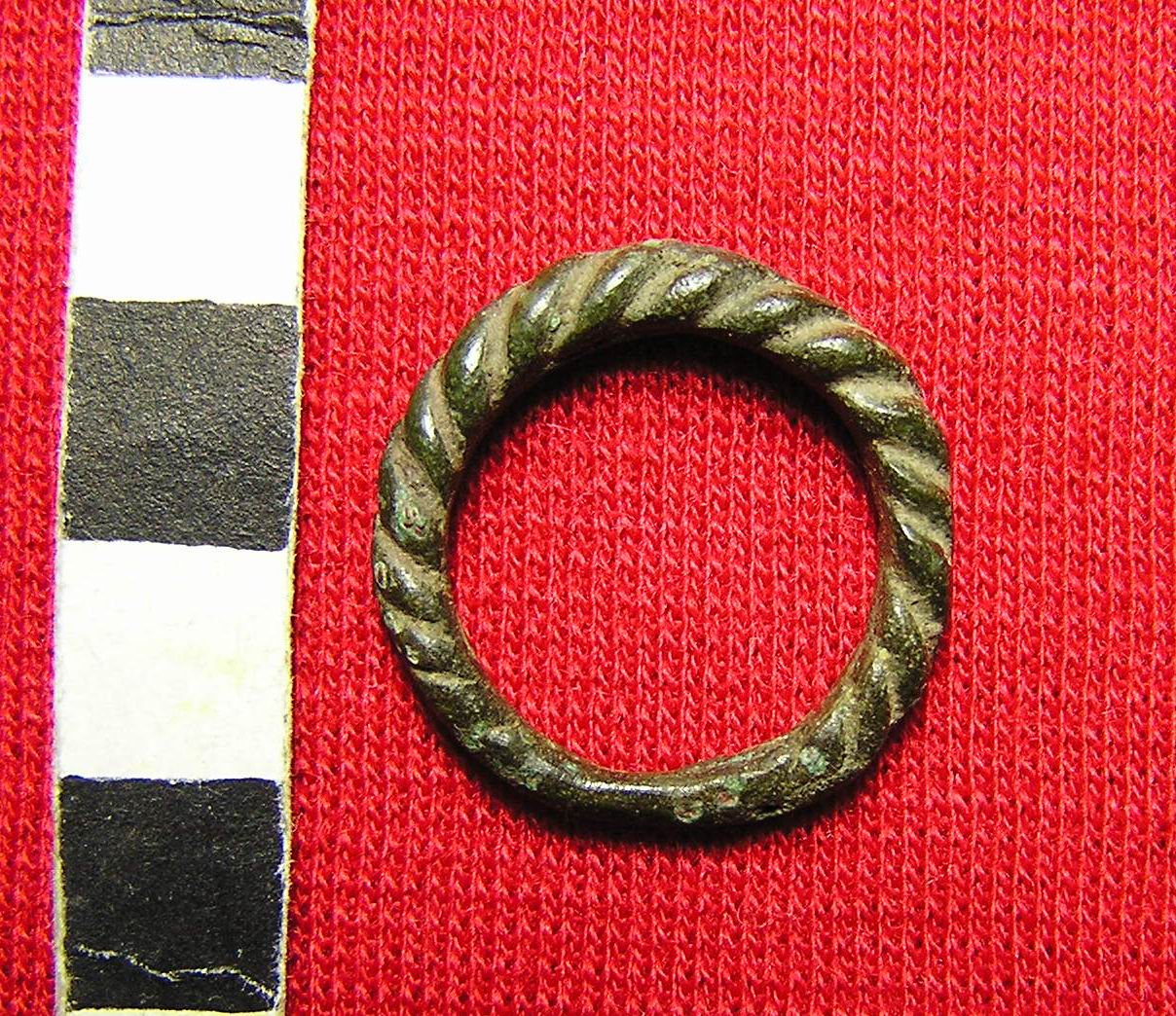 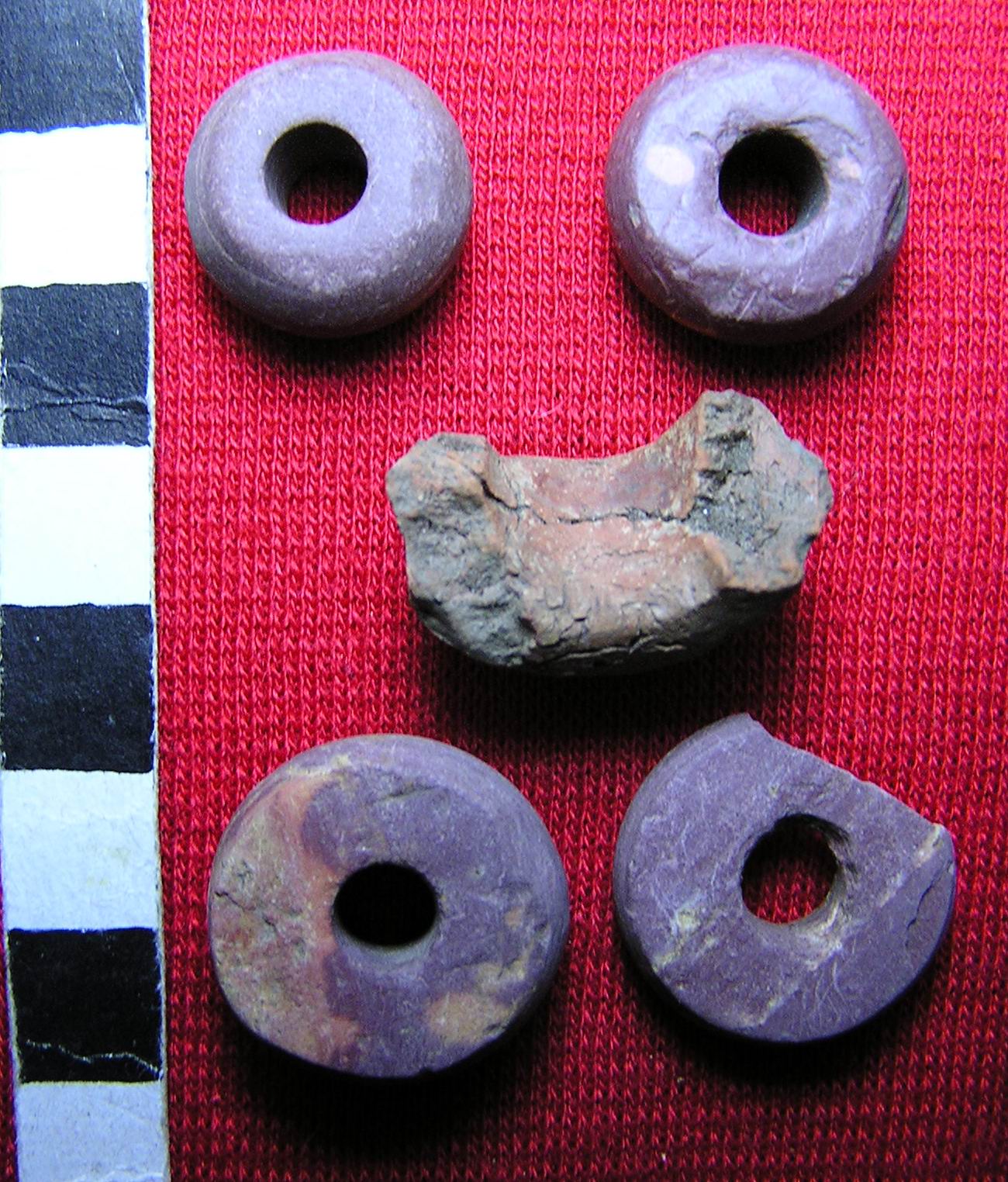 Относится к 10в. 
к племени кривичей.
Состоит из двух жгутов, литое, мужское.
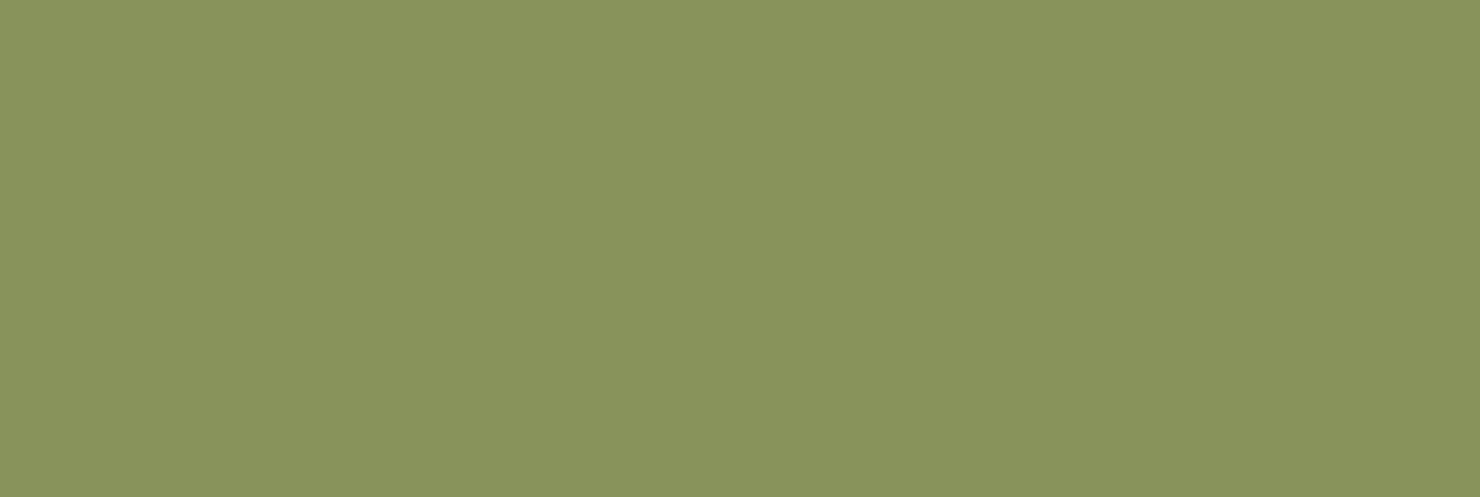 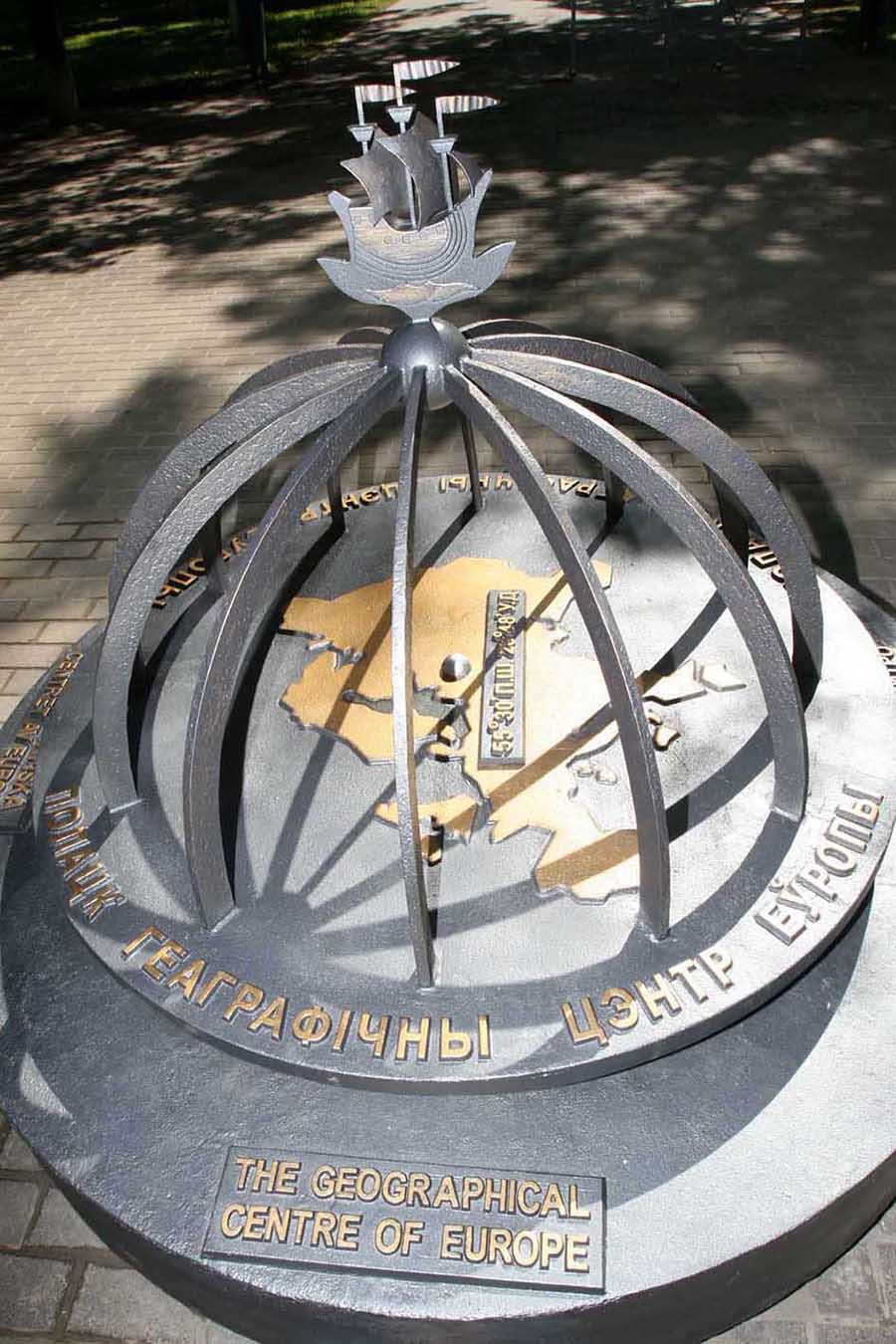 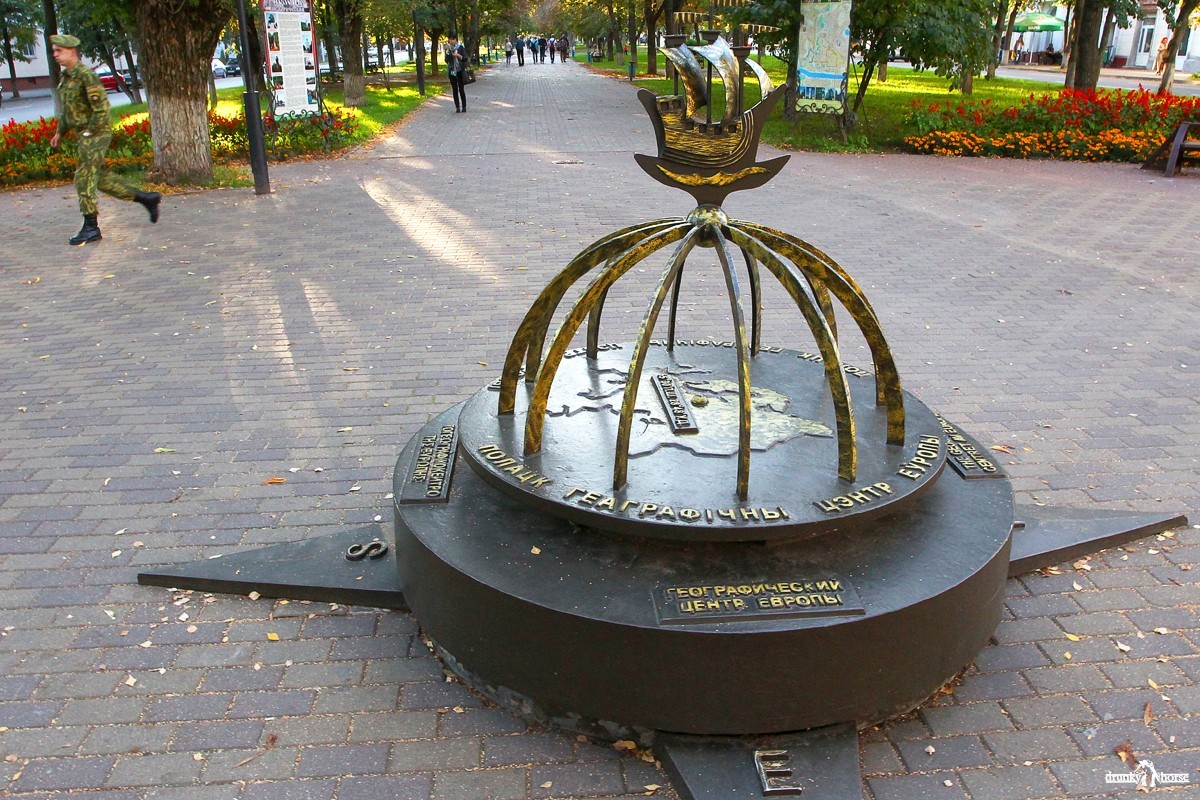 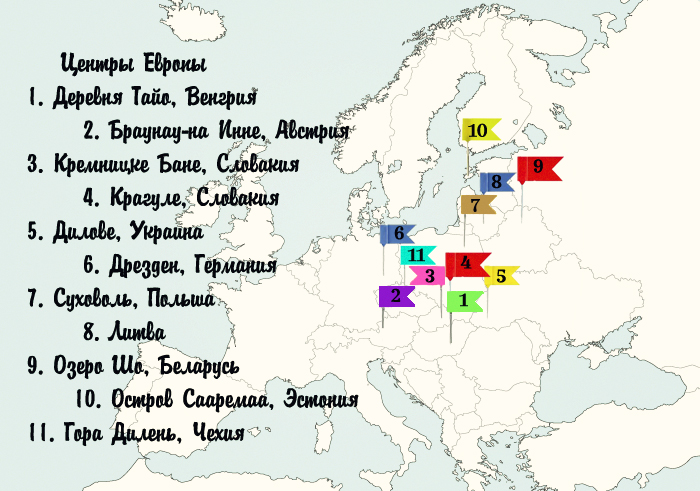 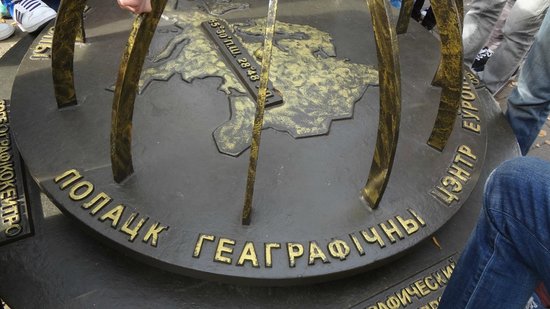 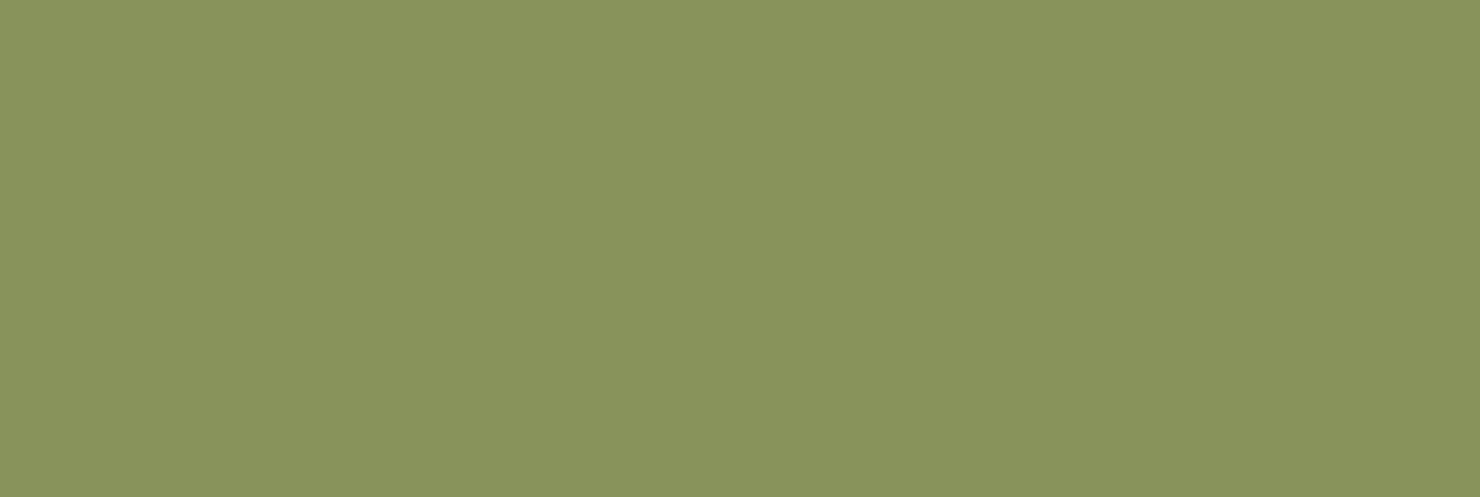 РАСЦВЕТ ПОЛОЦКОГОКНЯЖЕСТВА
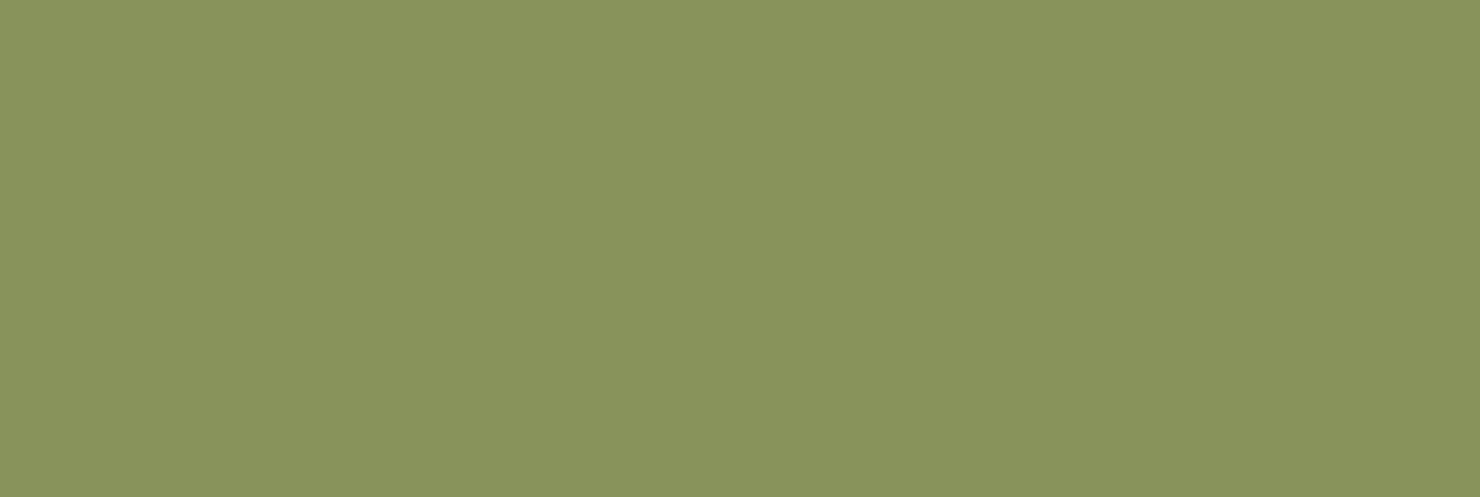 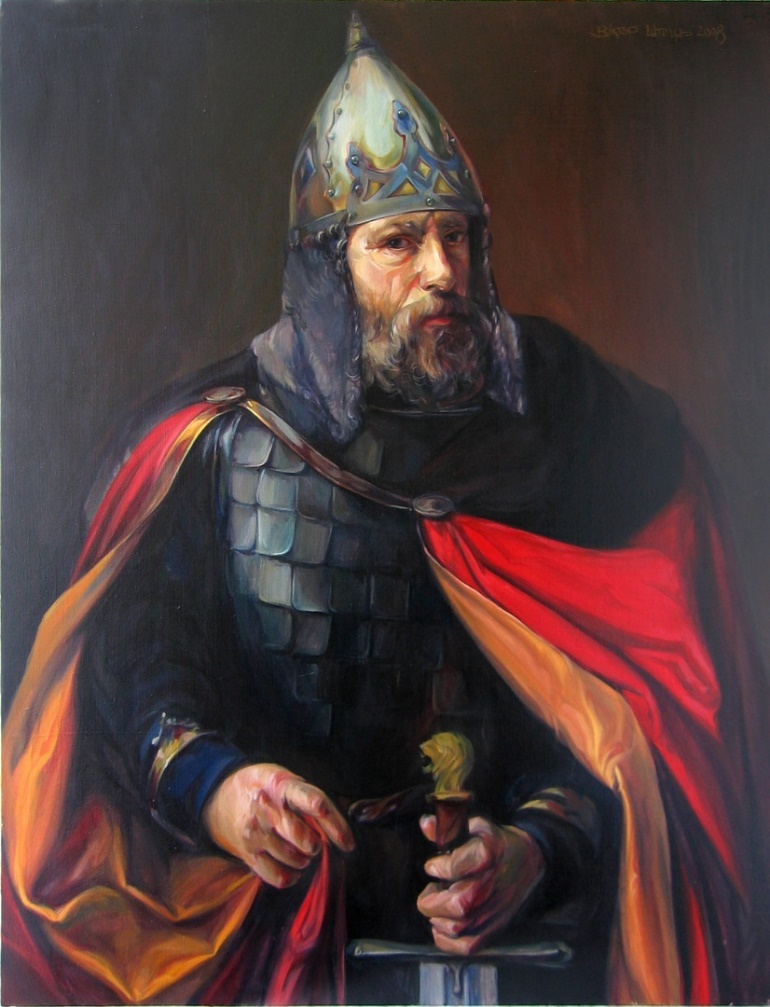 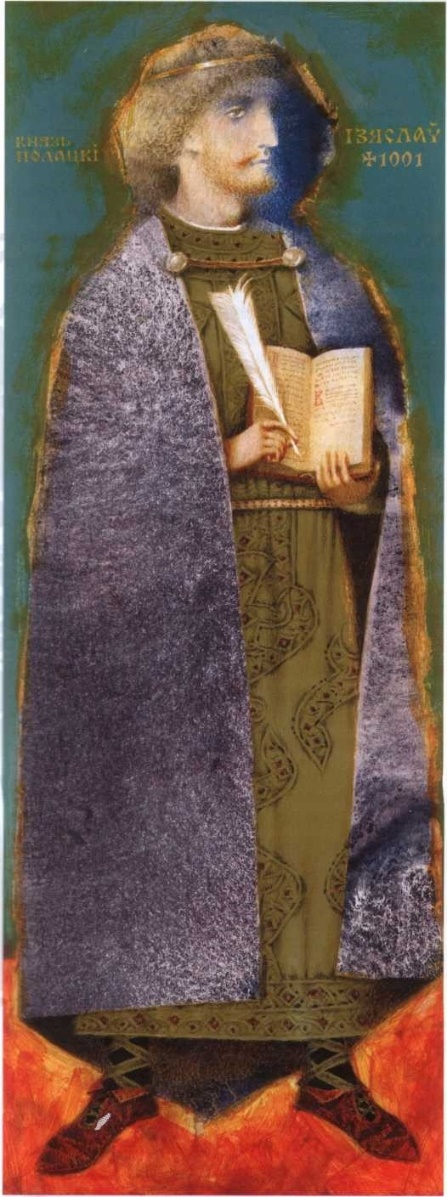 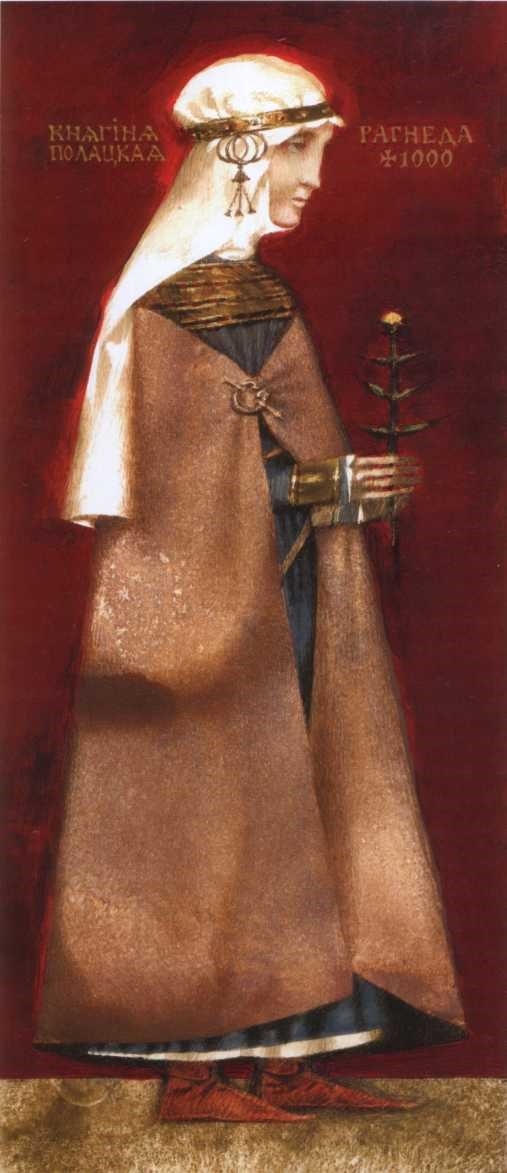 Рогволод
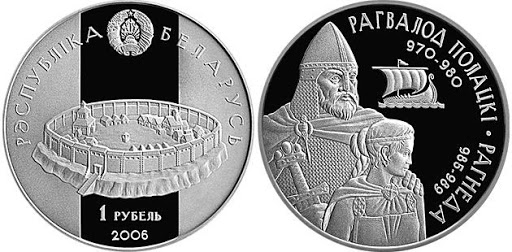 Изяслав
Рогнеда
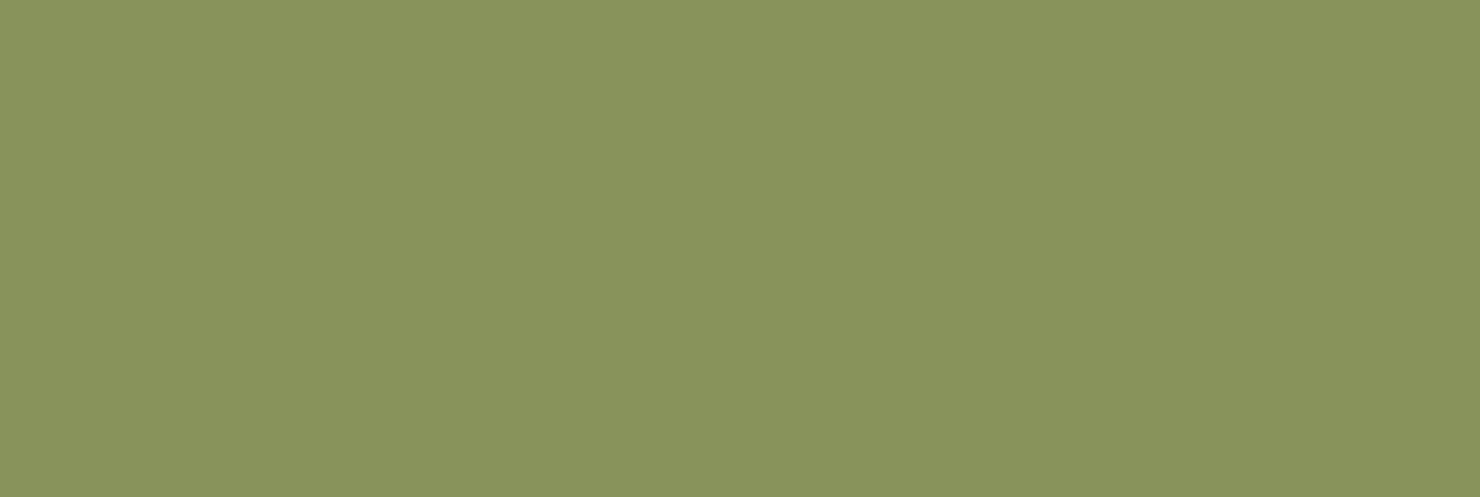 Родовод полоцких князей
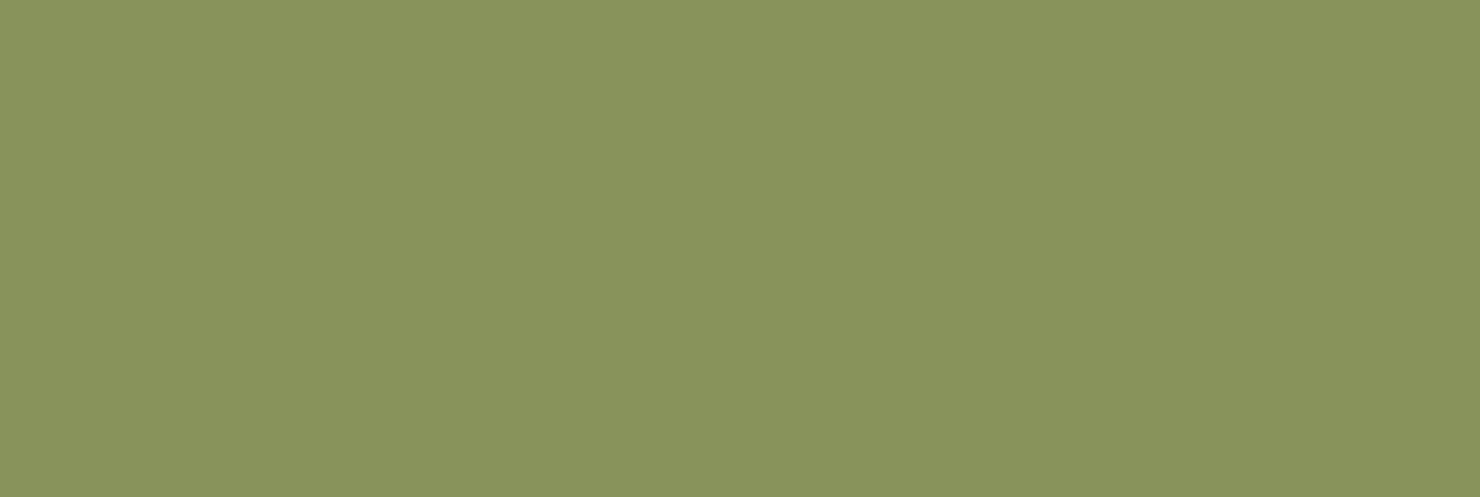 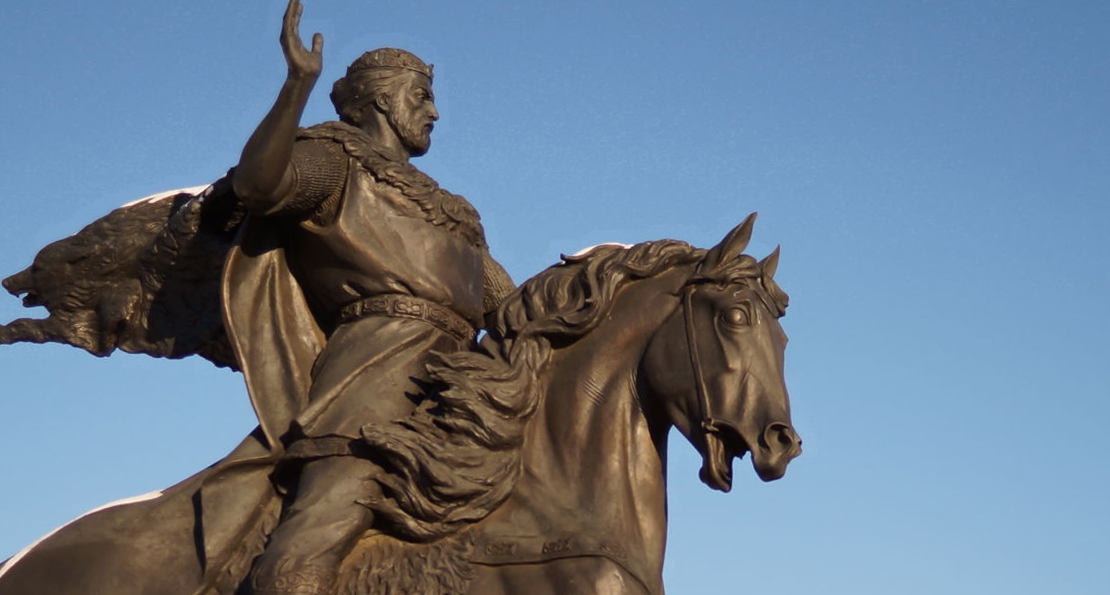 Великий князь 
Всеслав 
Брячиславич 
(Чародей)
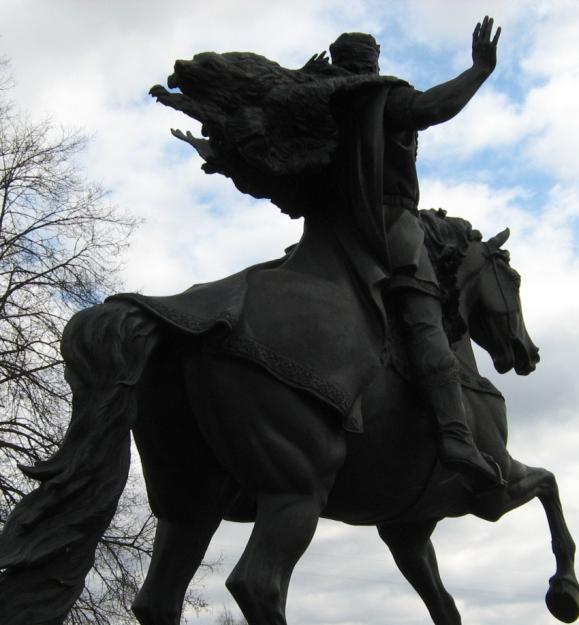 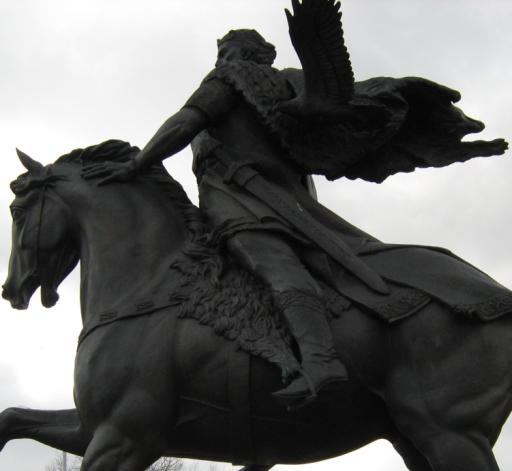 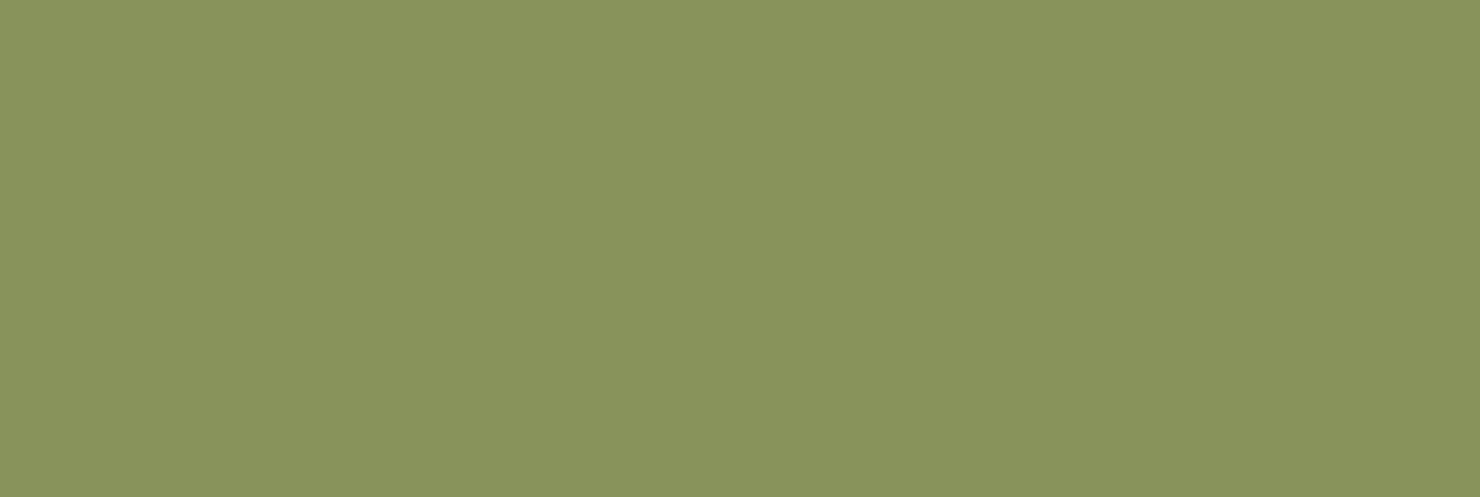 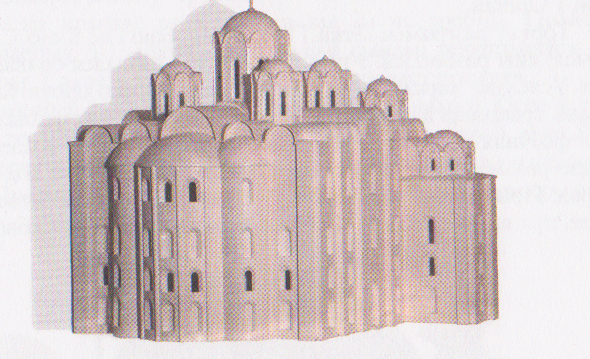 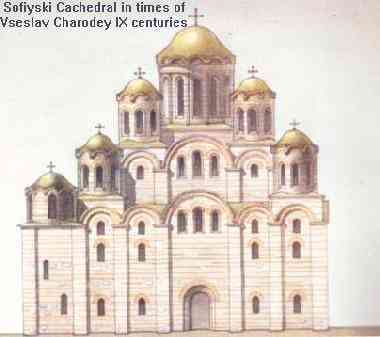 1
2
1050 г.
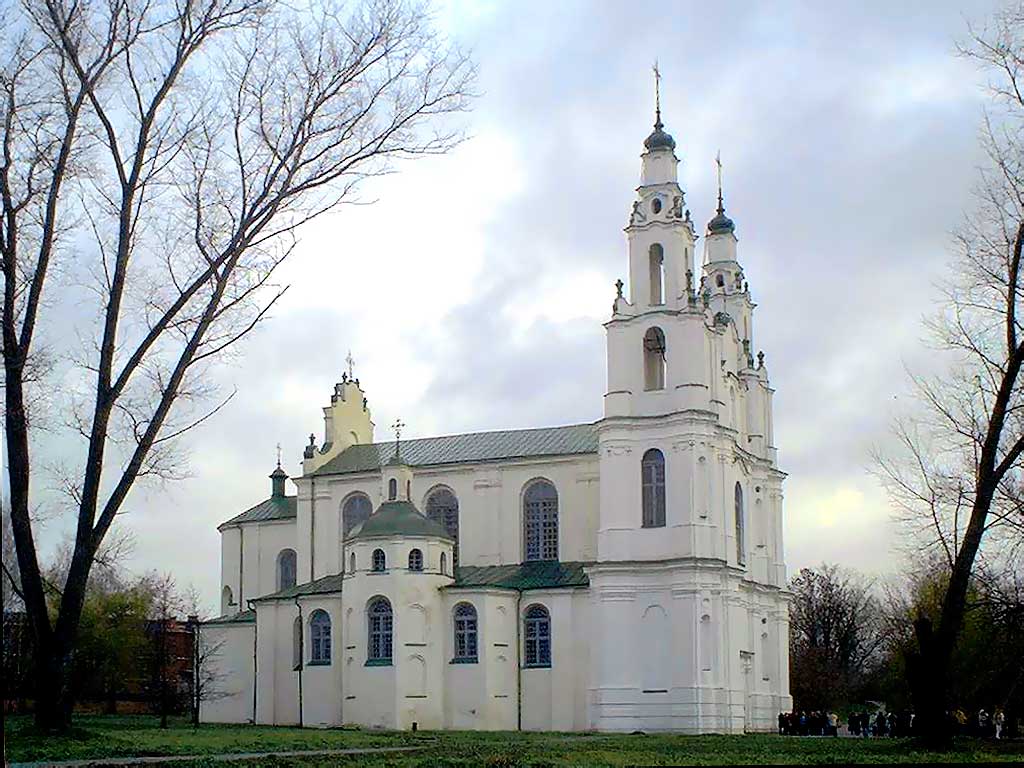 3
Софийский собор
1- макет
2-первоначальный вид
3-современный вид
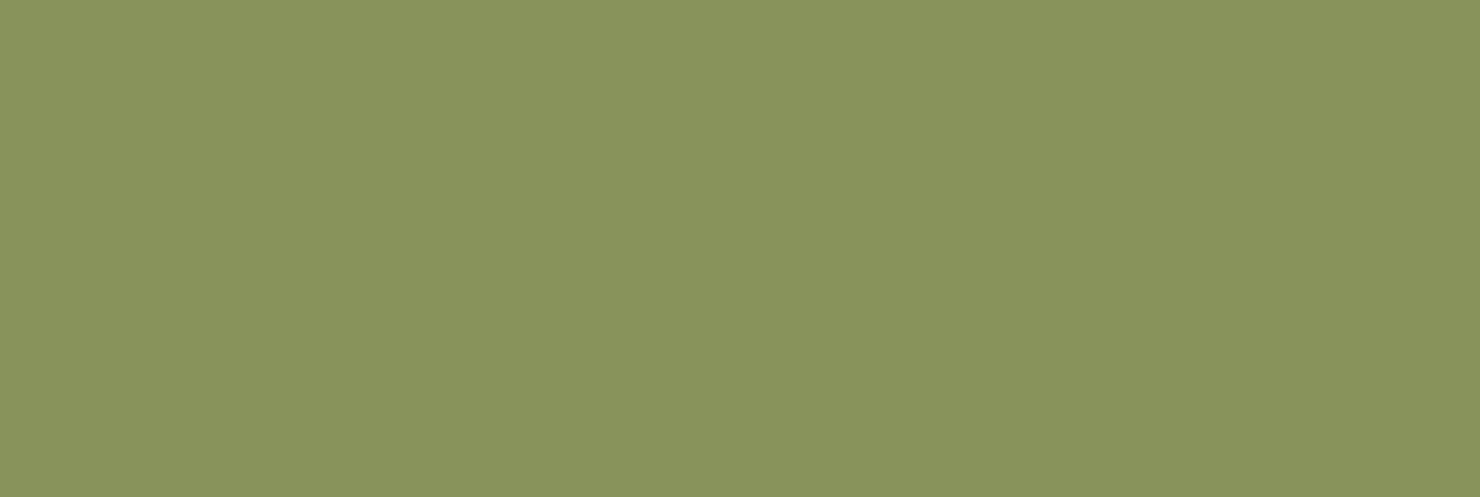 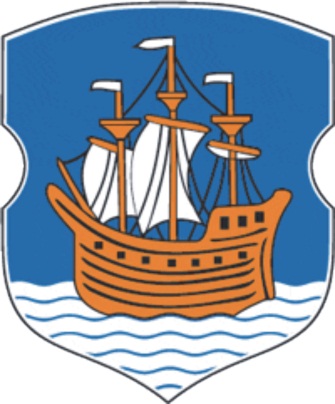 Витражи  в подземелье Полоцкой Софии с изображениями Софийских соборов
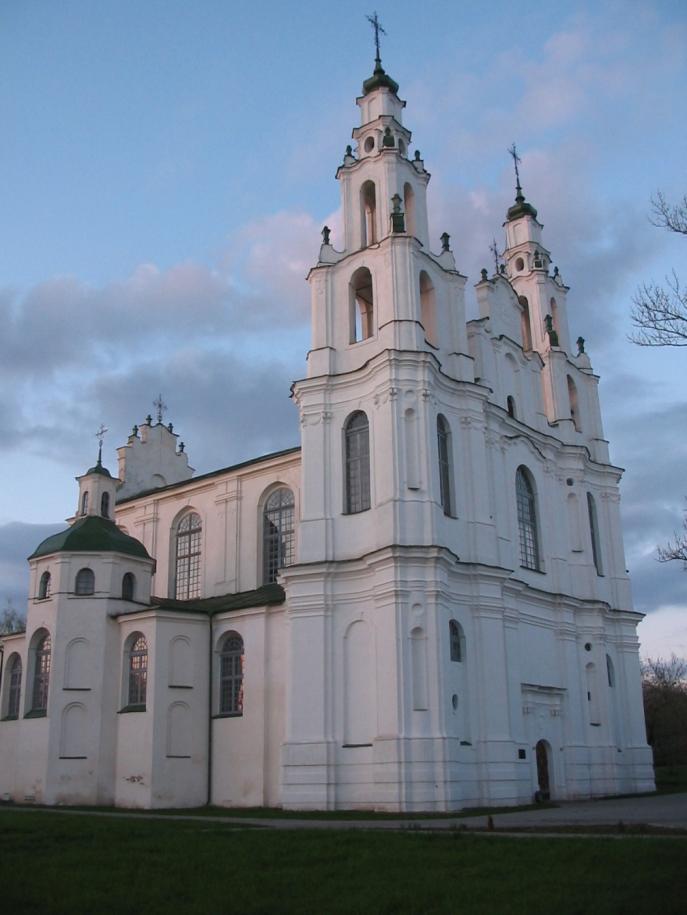 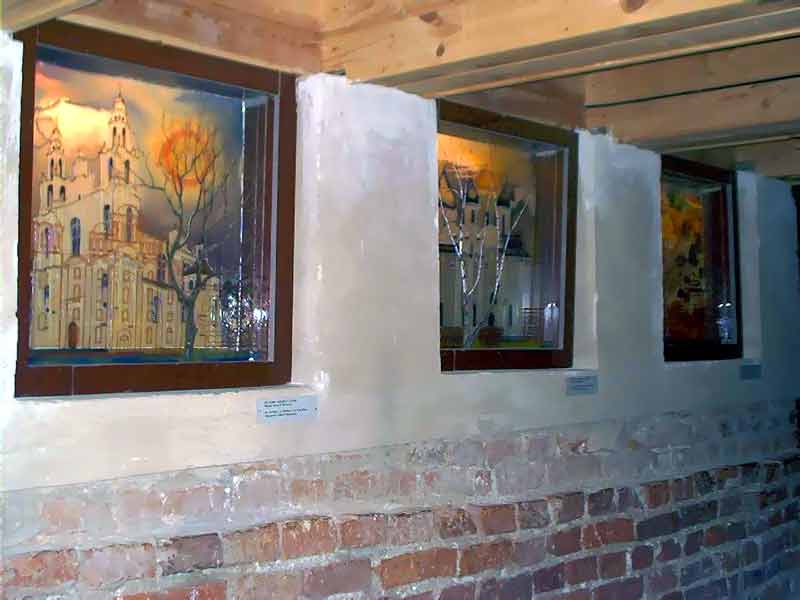 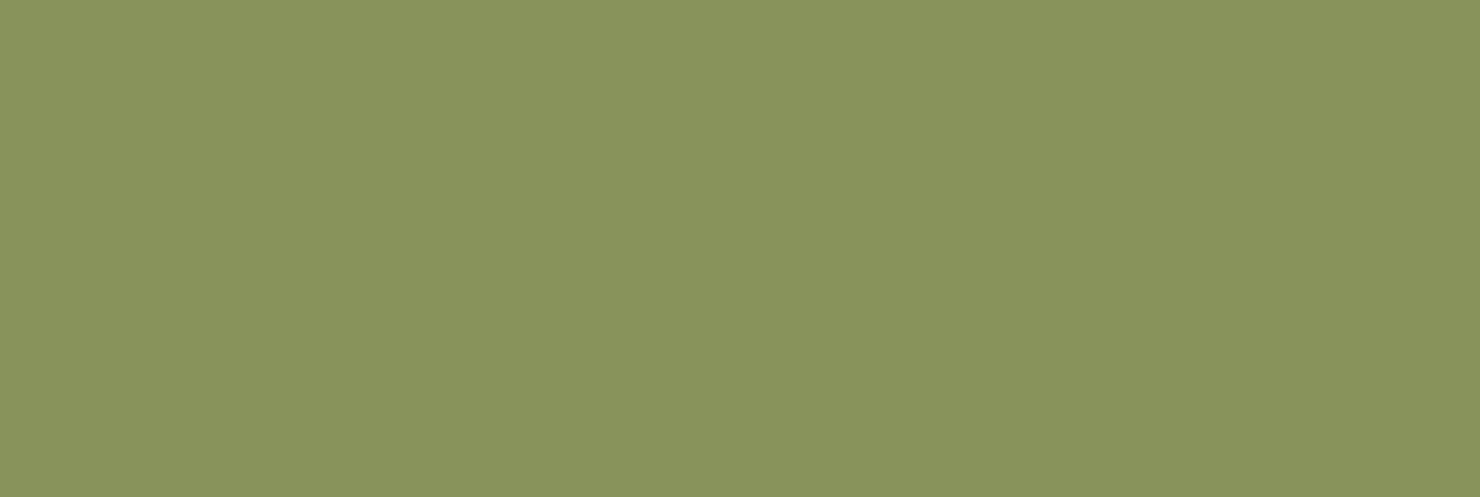 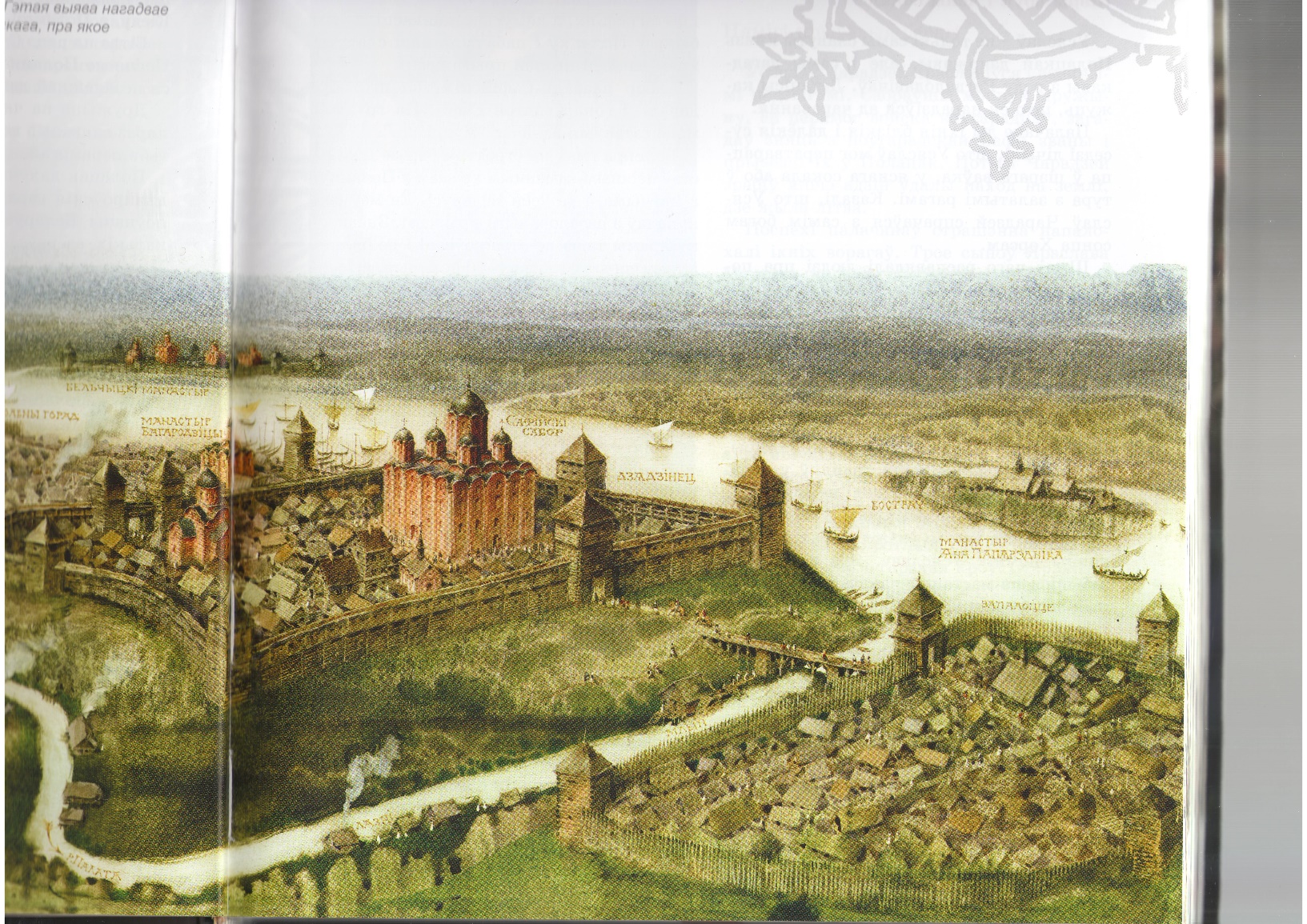 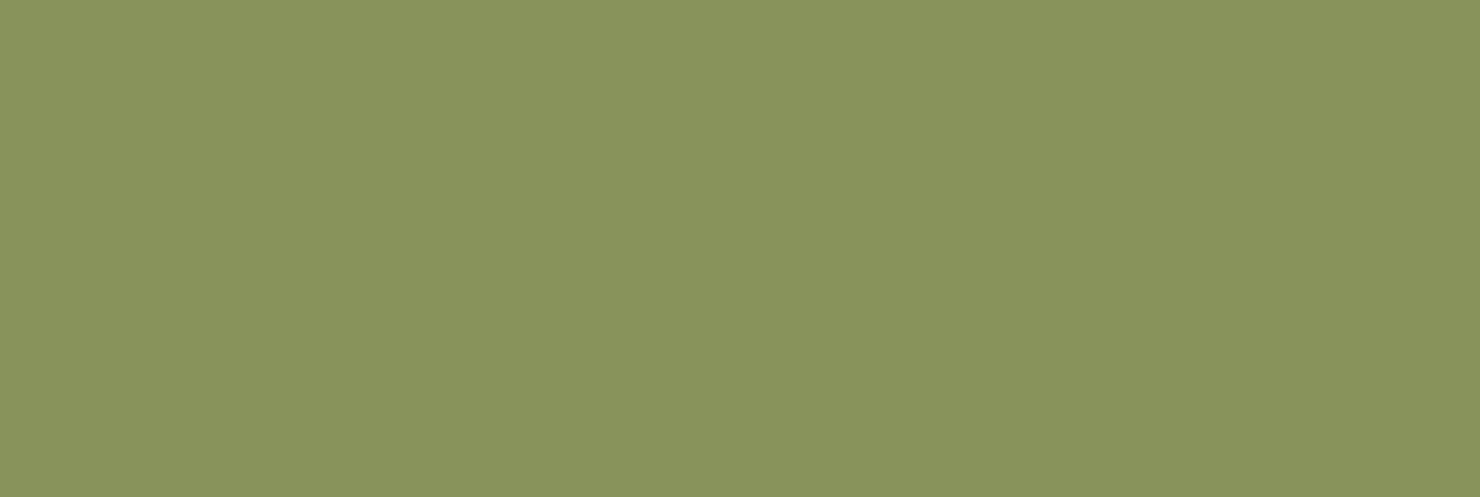 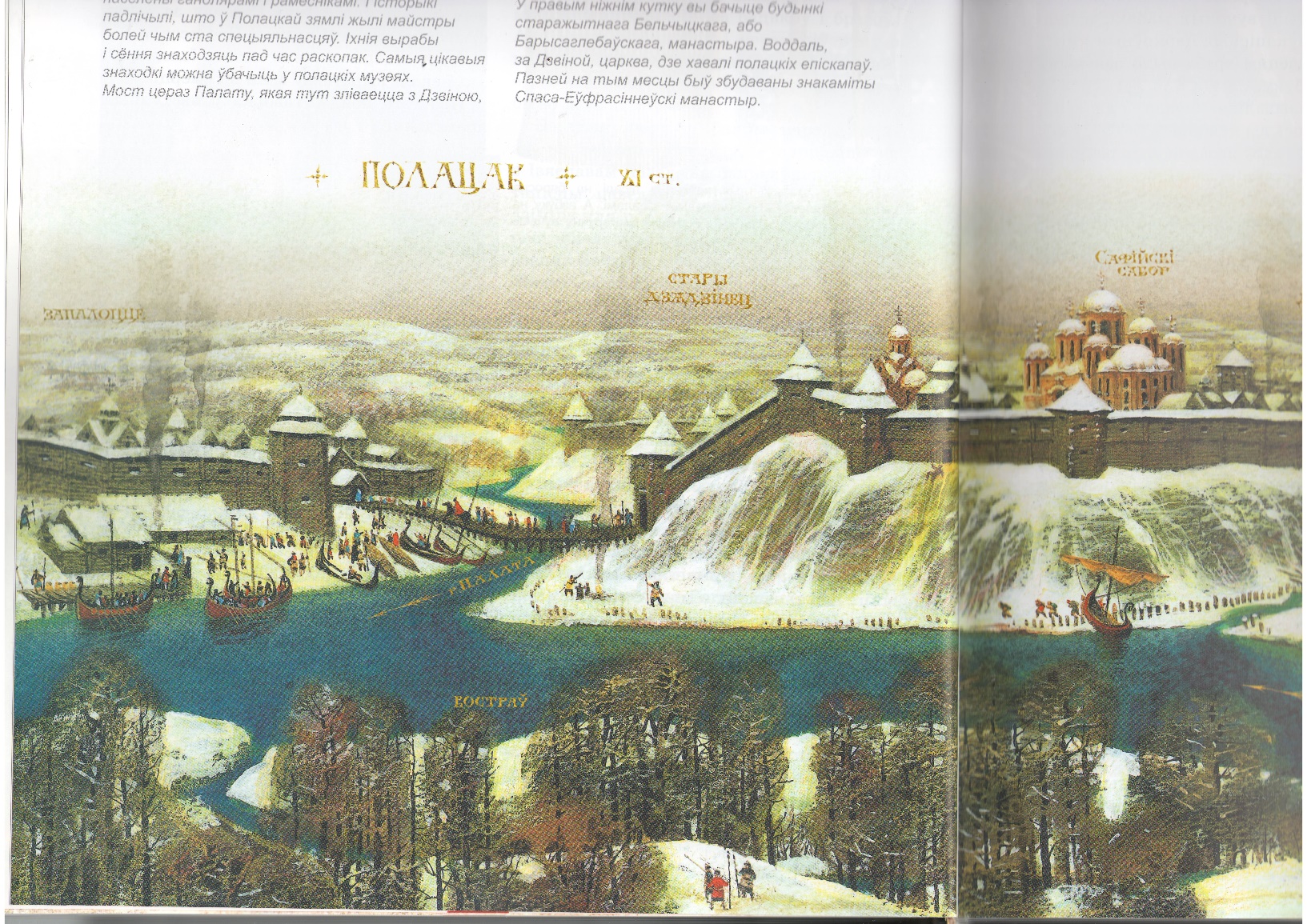